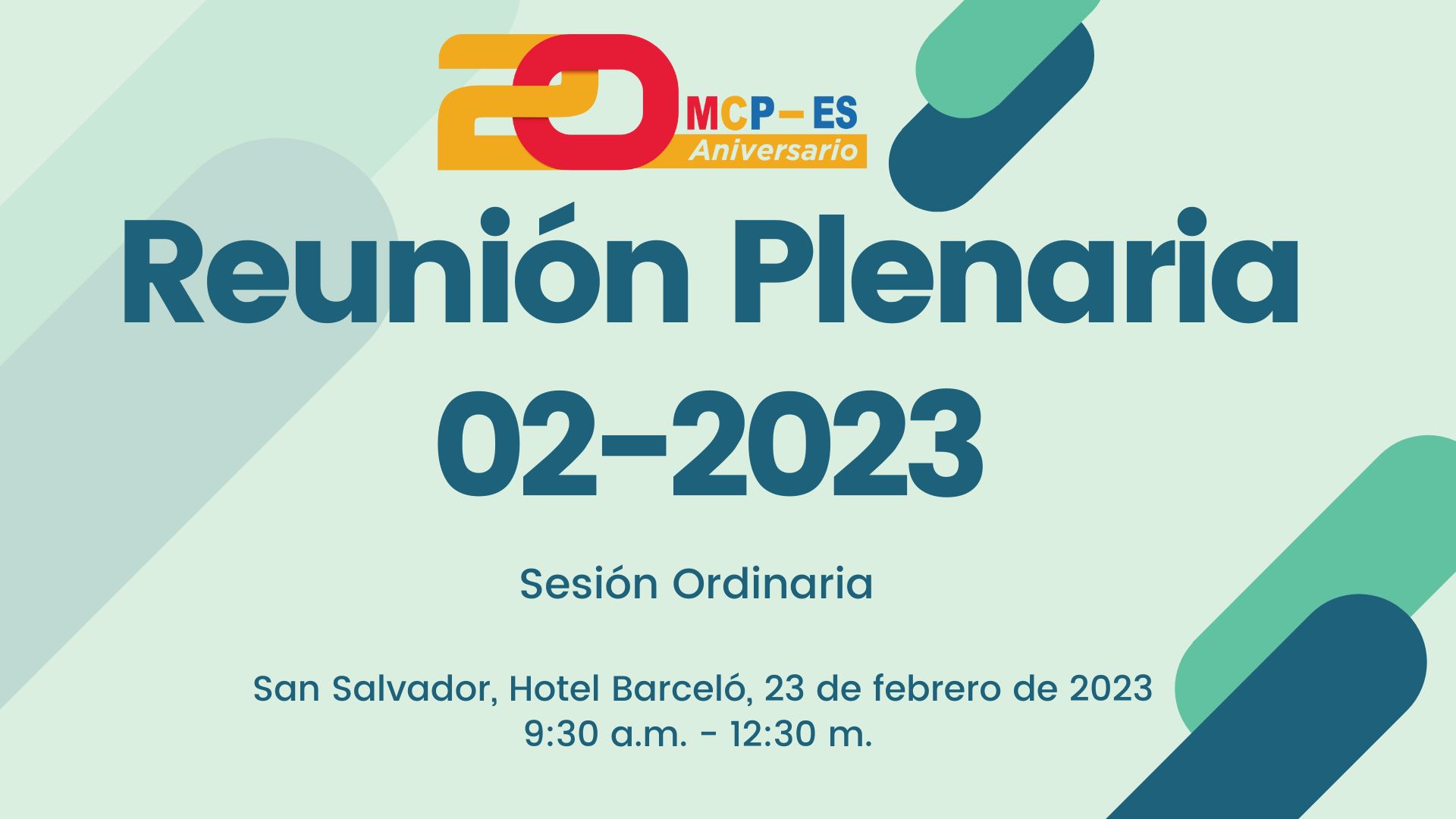 Jueves, 23 de febrero de 2023
Marco de Desempeño: 
Componente Participación 
objetivo 2, preguntas 6 y 7
Presenta:
 Marta Alicia de Magaña
Directora Ejecutiva
MCP-ES
Jueves, 23 de febrero de 2023
2) PARTICIPACIÓN
2) PARTICIPACIÓN
2) PARTICIPACIÓN
2) PARTICIPACIÓN
2) PARTICIPACIÓN
2) PARTICIPACIÓN
2) PARTICIPACIÓN
2) PARTICIPACIÓN
2) PARTICIPACIÓN
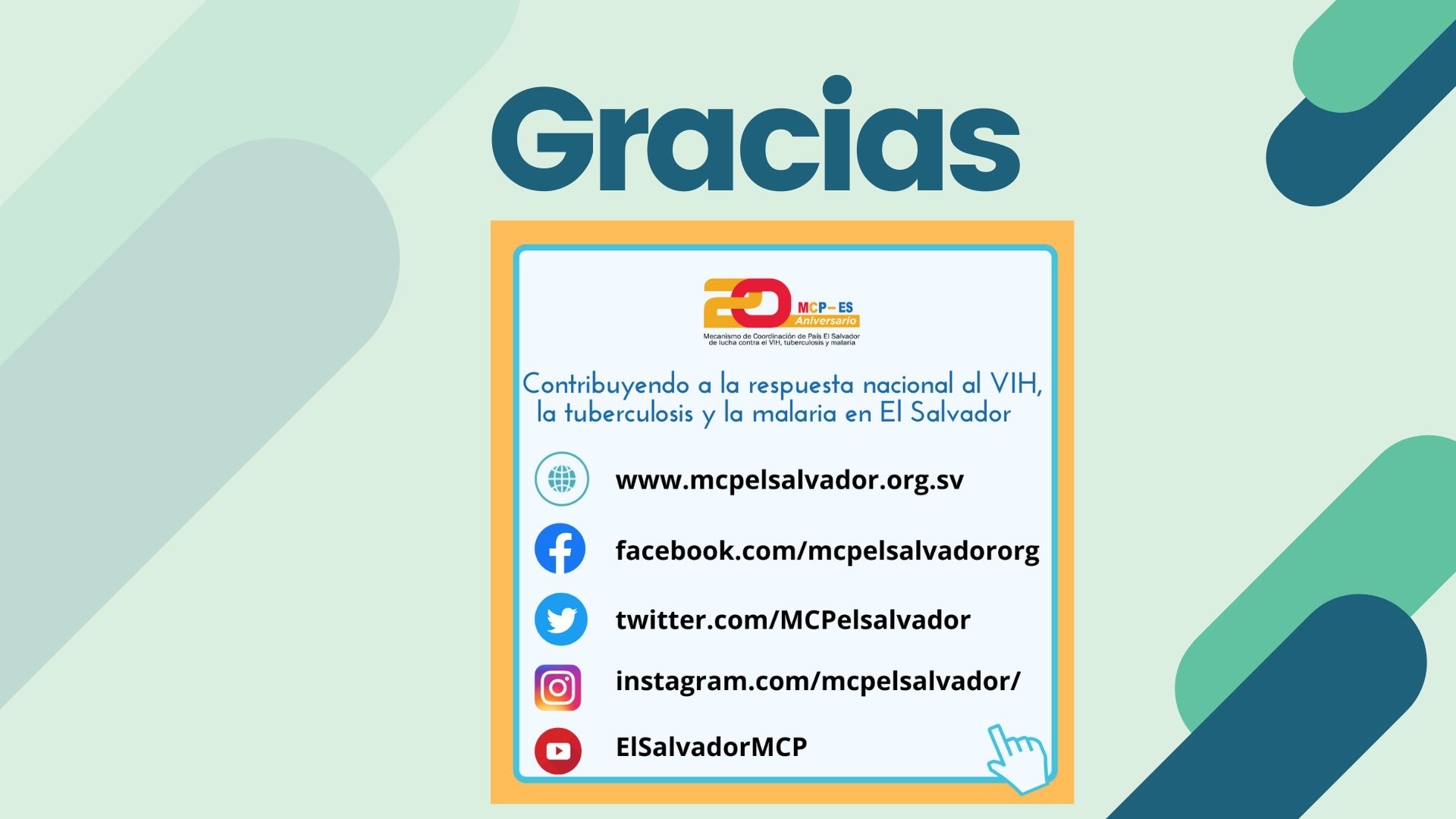